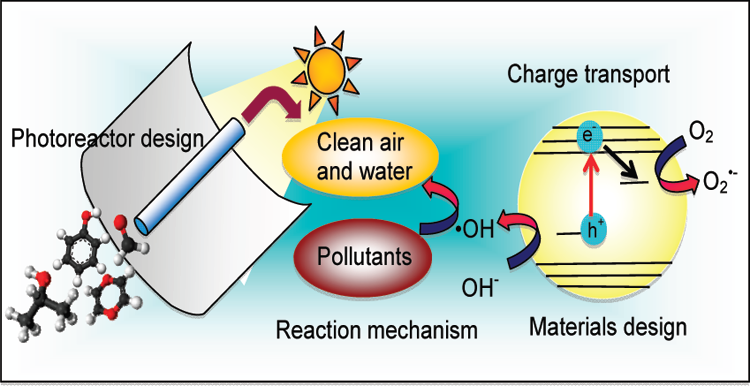 Photo-electrochemistry and photo-catalysis
Principles and Applications
Plasmon Catalysis
Fuel
H+
1/2H2
B. Viswanathan &  M.Aulice Scibioh
Photo-electrochemical decomposition of water
Photosynthesis
Light induced reactions on a semiconductor photo-catalysis
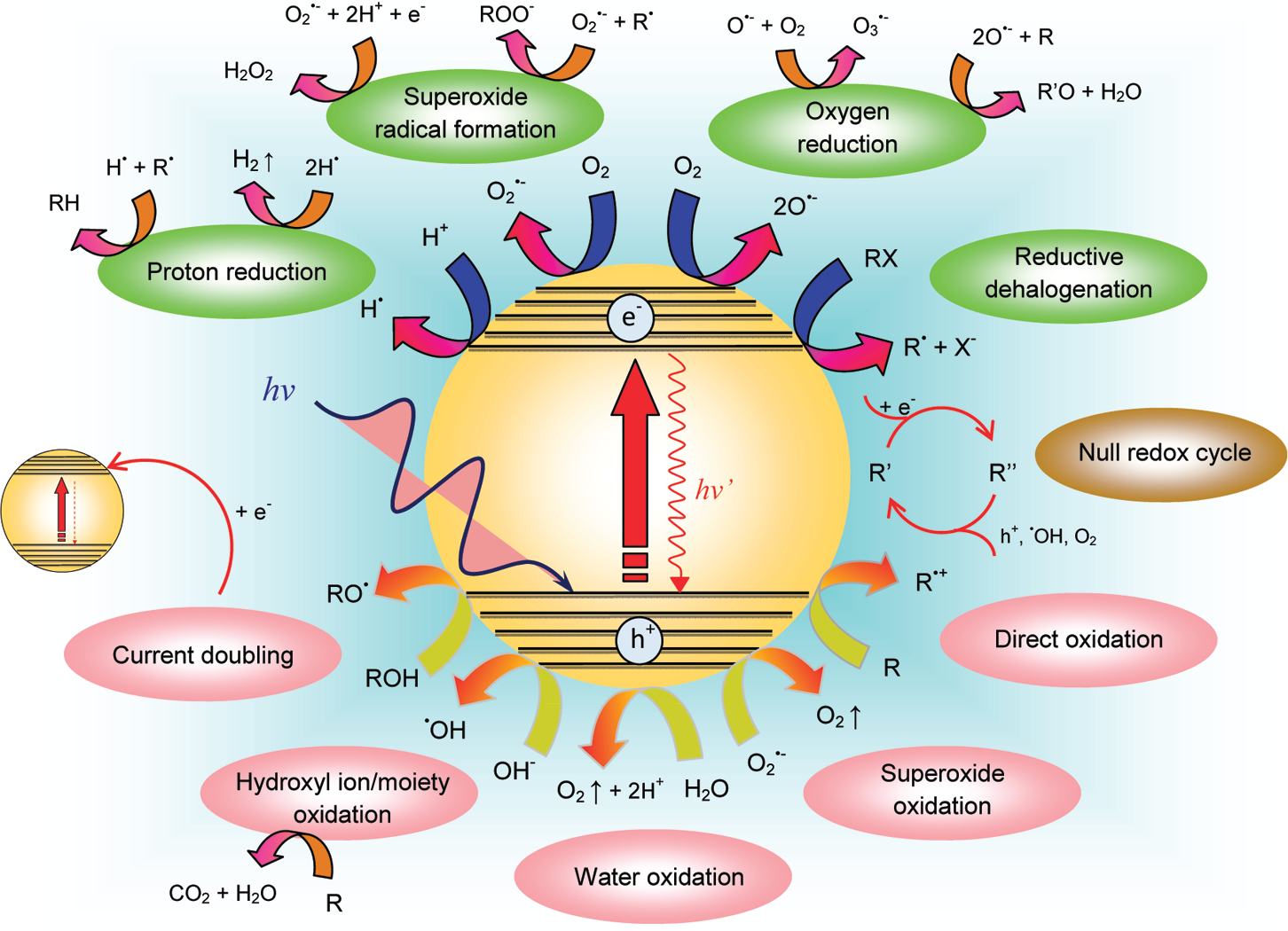 Teoh et al., J.Phys.Chem.Lett., 3,629(2012)
Reproduced from Teoh et al., J.Phys.Chem.Lett.,3, 629(2012)